ИСПОЛЬЗОВАНИЕ ИКТ НА УРОКАХ ИНОСТРАННОГО ЯЗЫКА (НЕМЕЦКИЙ ЯЗЫК) КАК НЕОБХОДИМОЕ УСЛОВИЕ ПОВЫШЕНИЯ ПЕДАГОГИЧЕСКОГО РОСТА
Ющенко Ольга Владимировна
МБОУ гимназия №2 им. М. Грачёва
1
Владение информационно-коммуникационными технологиями (ИКТ) является необходимым условием в контексте новых Федеральных государственных образовательных стандартов (ФГОС) третьего поколения в России.
2
Почему они нужны?
3
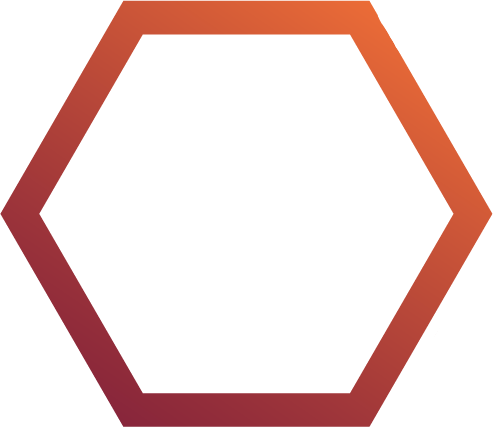 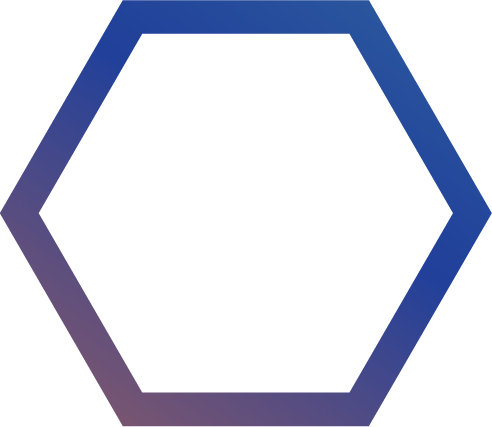 Соц. сети
Онлайн-ресурсы
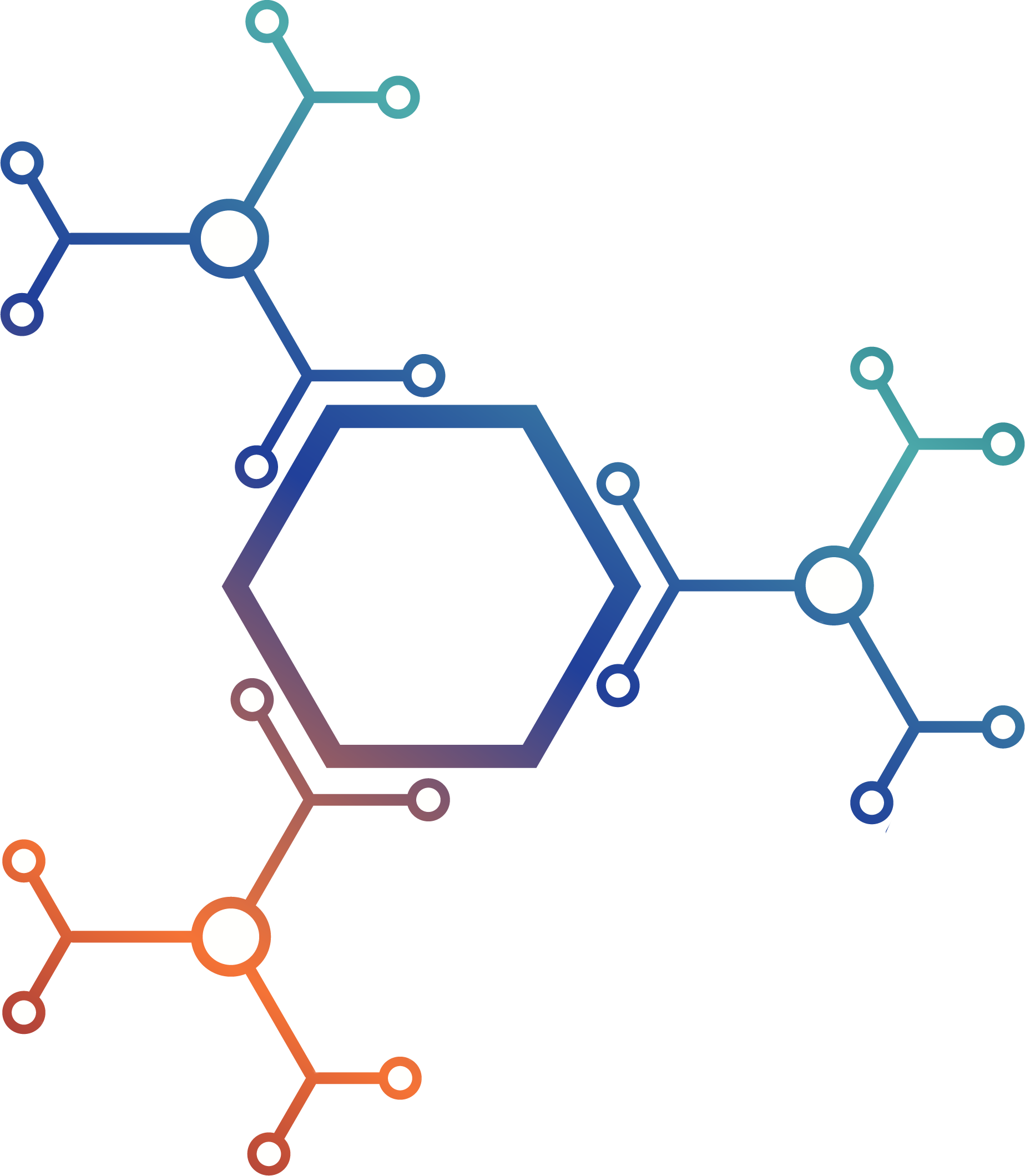 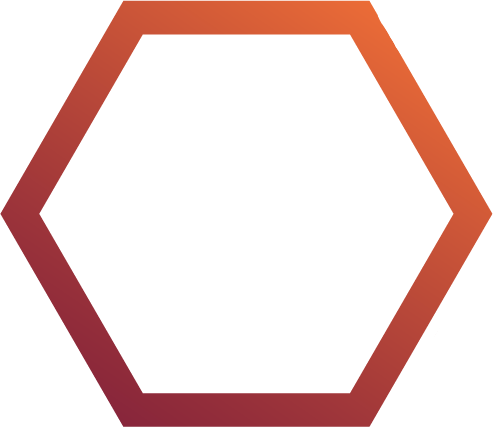 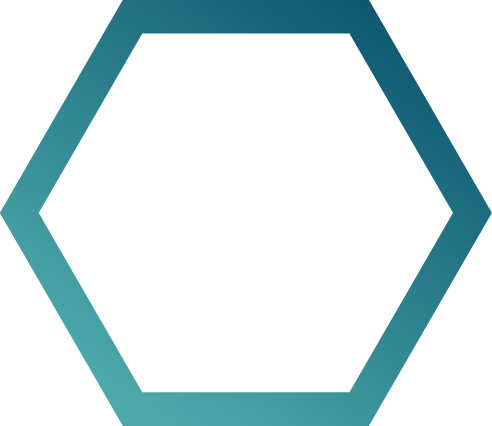 PowerPoint
Виртуальная реальность
ИКТ
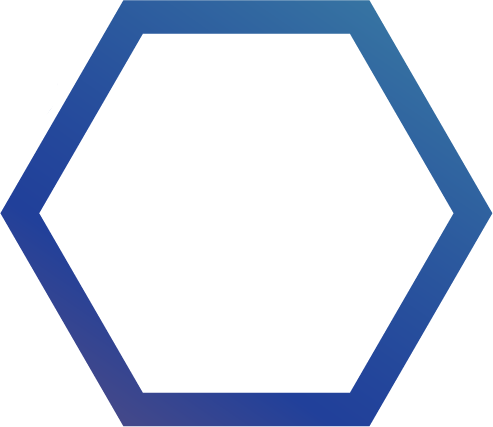 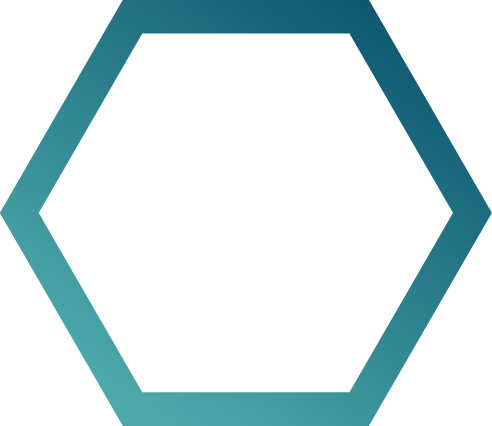 Чат - боты
Имя
ИИ
4
Искусственный Интеллект
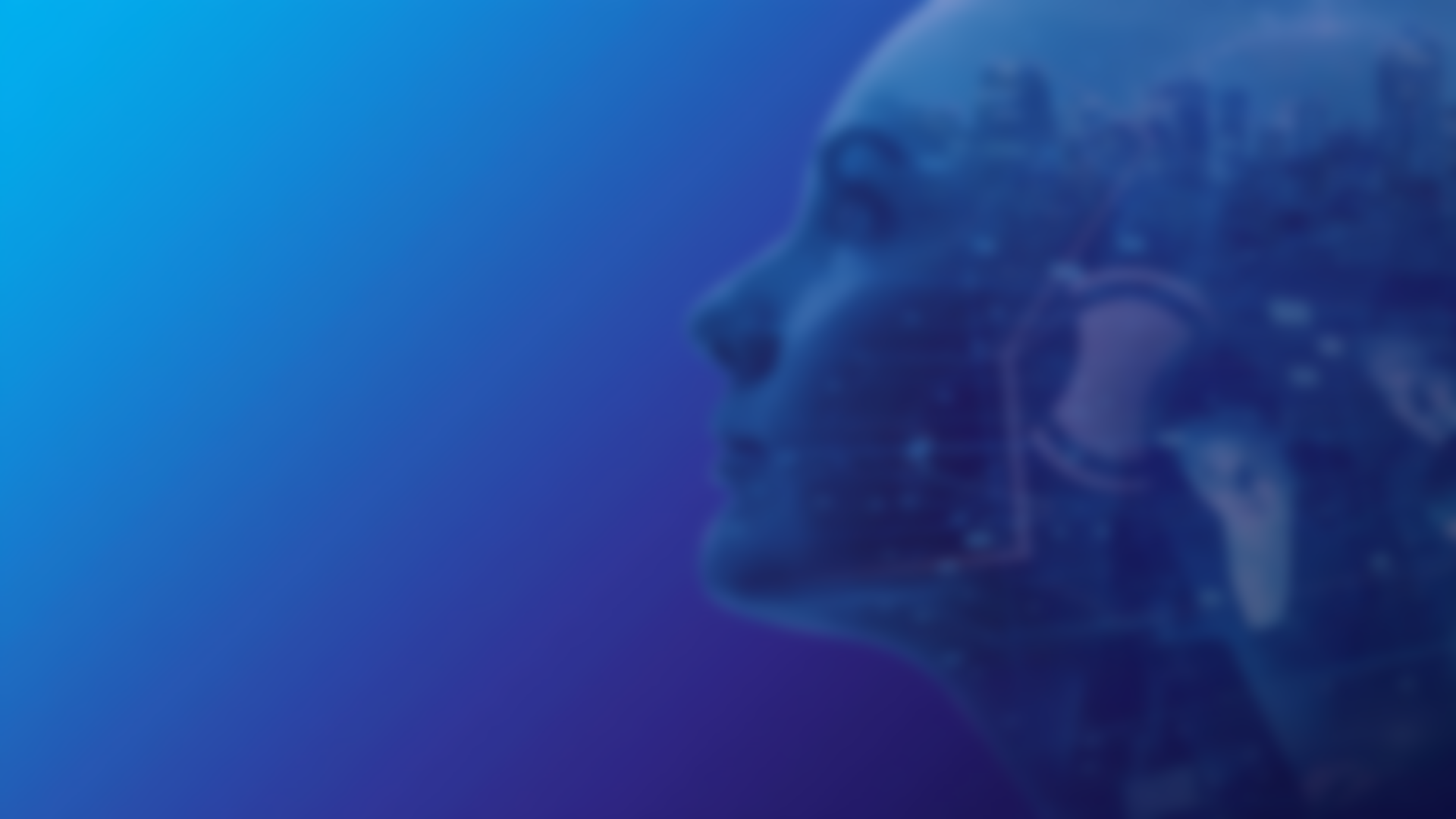 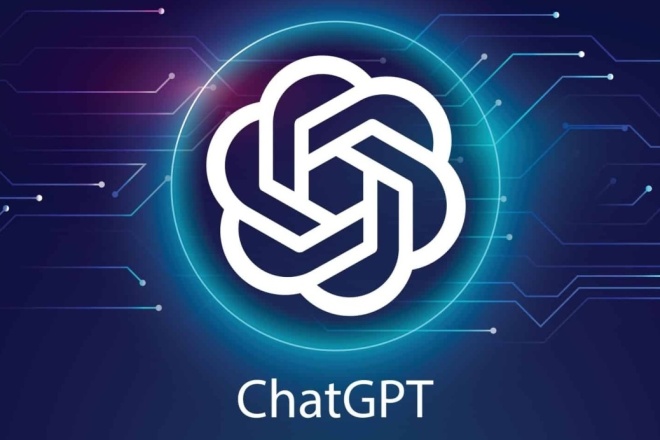 ИИ может автоматизировать процесс создания тестов и упражнений, что позволяет учителям сэкономить время и сосредоточиться на обучении

Платформы на основе ИИ могут предлагать рекомендации по изучению дополнительных материалов, книг и статей на немецком языке в зависимости от интересов и уровня учеников

ИИ может генерировать упражнения на написание эссе, сочинений, или грамматических упражнений для учеников, что помогает им развивать навыки письма и грамматики.
https://gpt-chatbot.ru/
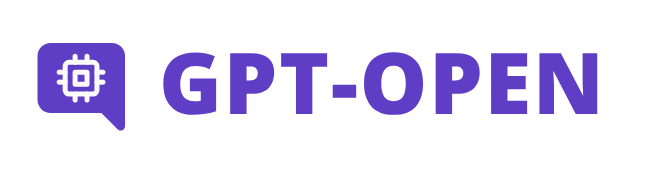 https://gpt-open.ru/
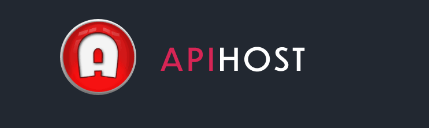 https://apihost.ru/gpt-chat
5
Power pointПрезентация в виде игры
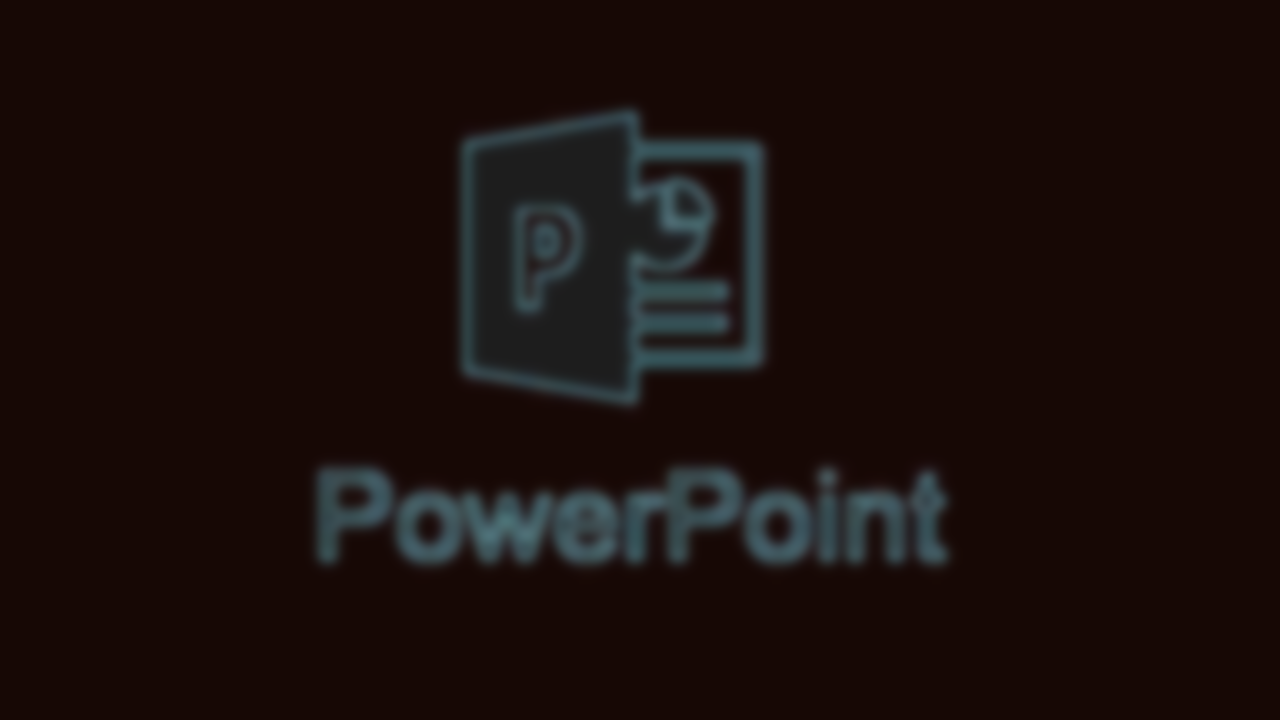 Мотивация и вовлечение: Игровой подход делает урок более интересным и привлекательным для учащихся. Это может повысить их мотивацию к изучению немецкого языка и способствует более глубокому усвоению материала и развитию коммуникативных навыков.

Контекстуальное обучение: В игровой форме можно создать ситуации, которые позволяют применять языковые навыки в реальных ситуациях.

Сотрудничество и командная работа: Многие игры предполагают сотрудничество и командную работу, что развивает навыки общения и сотрудничества на немецком языке.

Индивидуализация обучения: Игры могут быть адаптированы к разным уровням знаний и интересам учащихся, что позволяет индивидуализировать обучение.
6
Виртуальная реальность
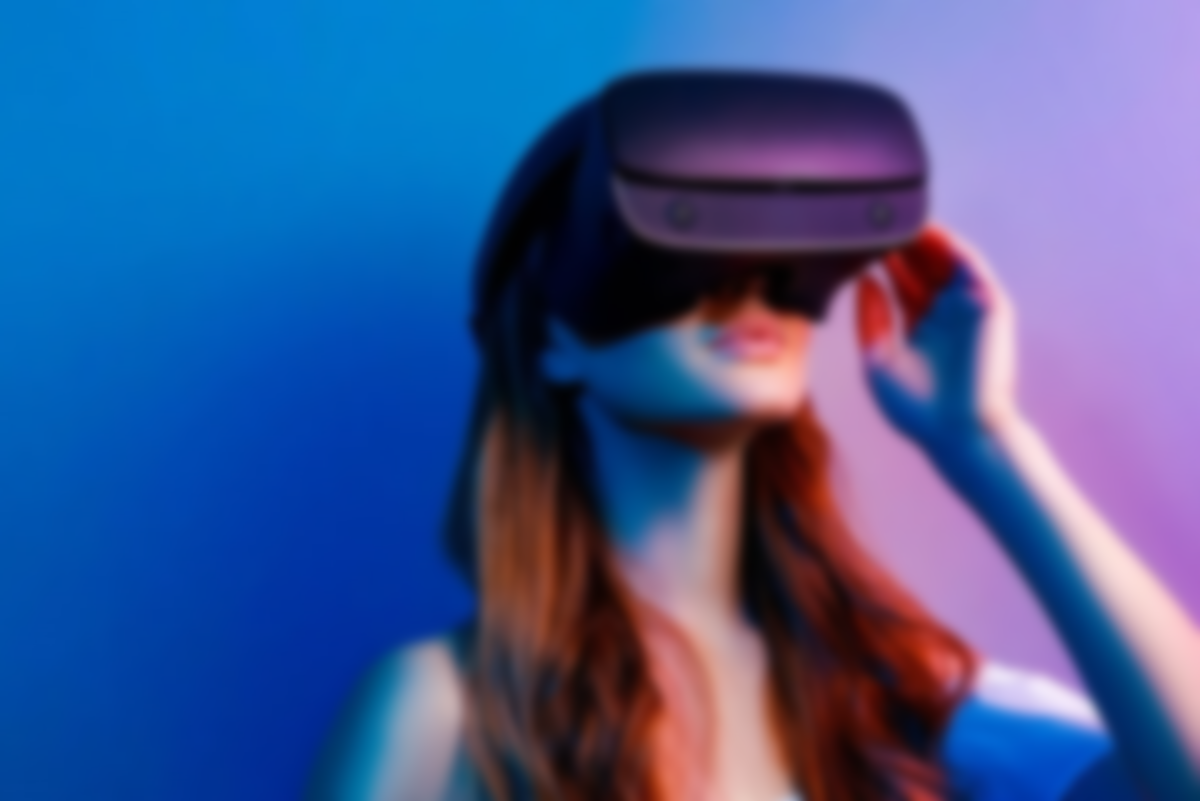 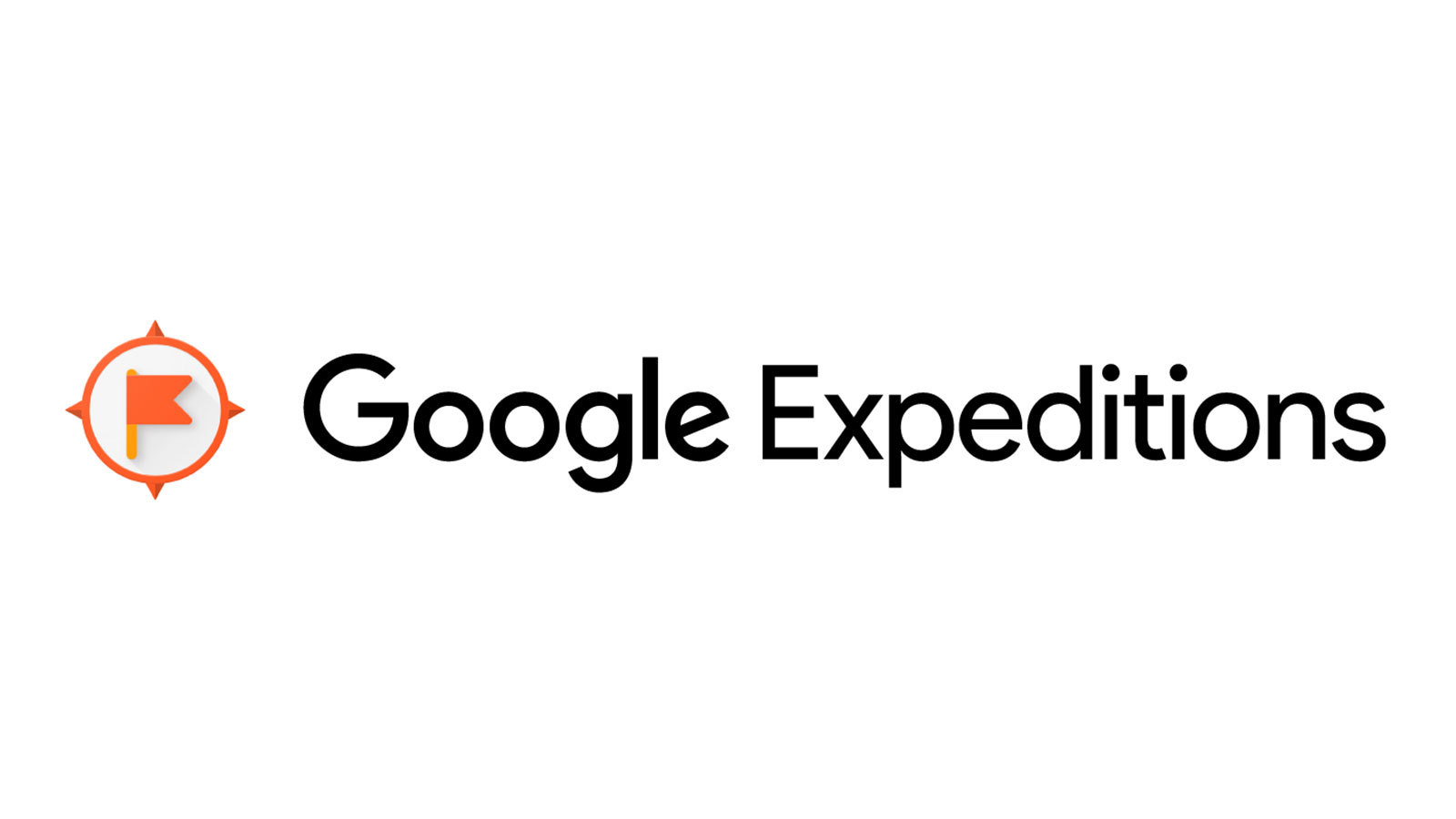 https://edu.google.com.ni/expeditions/
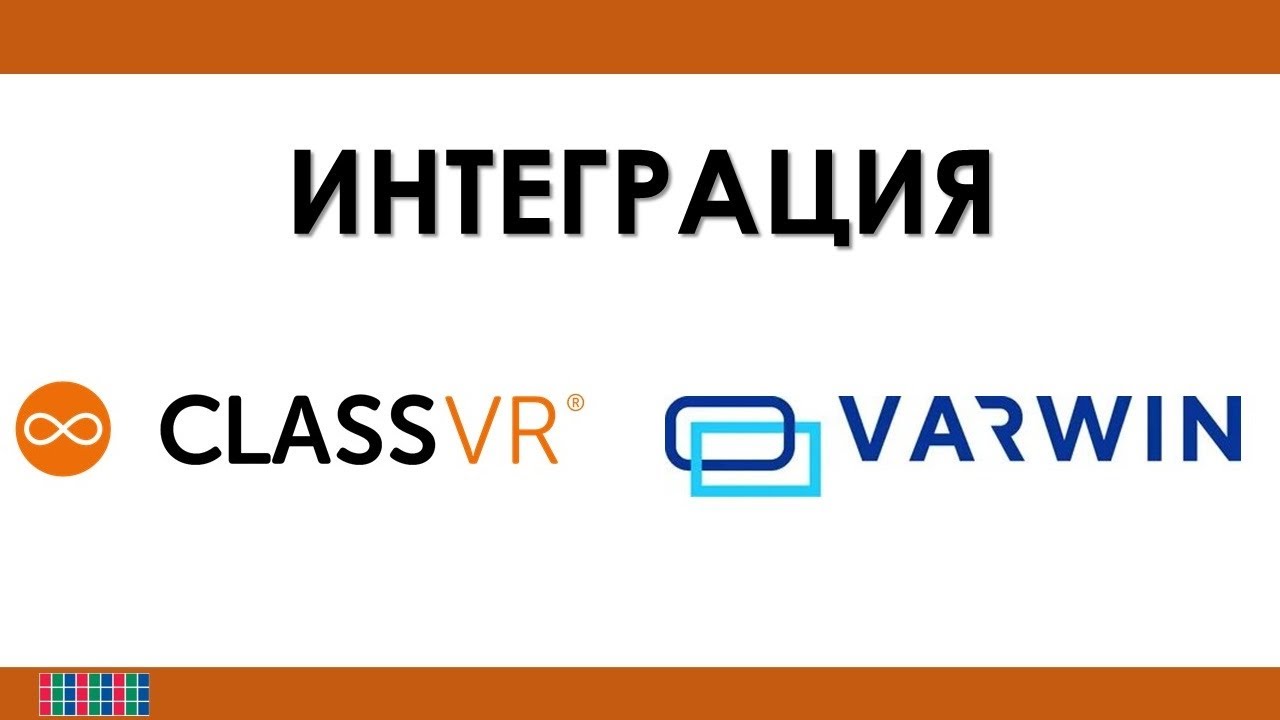 Ученики могут посещать виртуальные места в Германии, исследовать исторические достопримечательности, общаться с виртуальными гидами на немецком языке и изучать местную культуру и историю

Возможность практики разговорного немецкого языка в интерактивной среде. Учащиеся могут взаимодействовать с виртуальными персонажами и выполнять задания, требующие использования немецкого языка для общения
https://www.classvr.com/
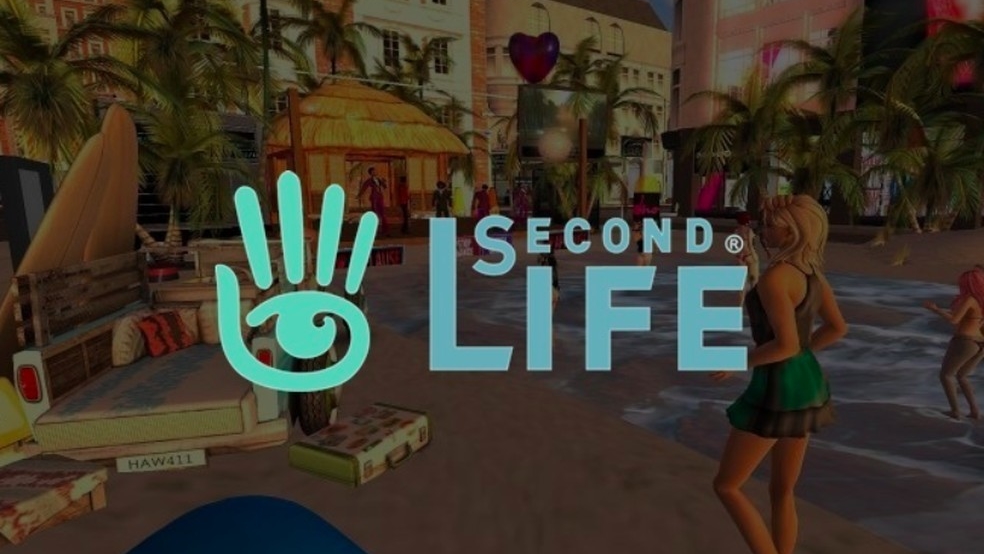 https://secondlife.com/
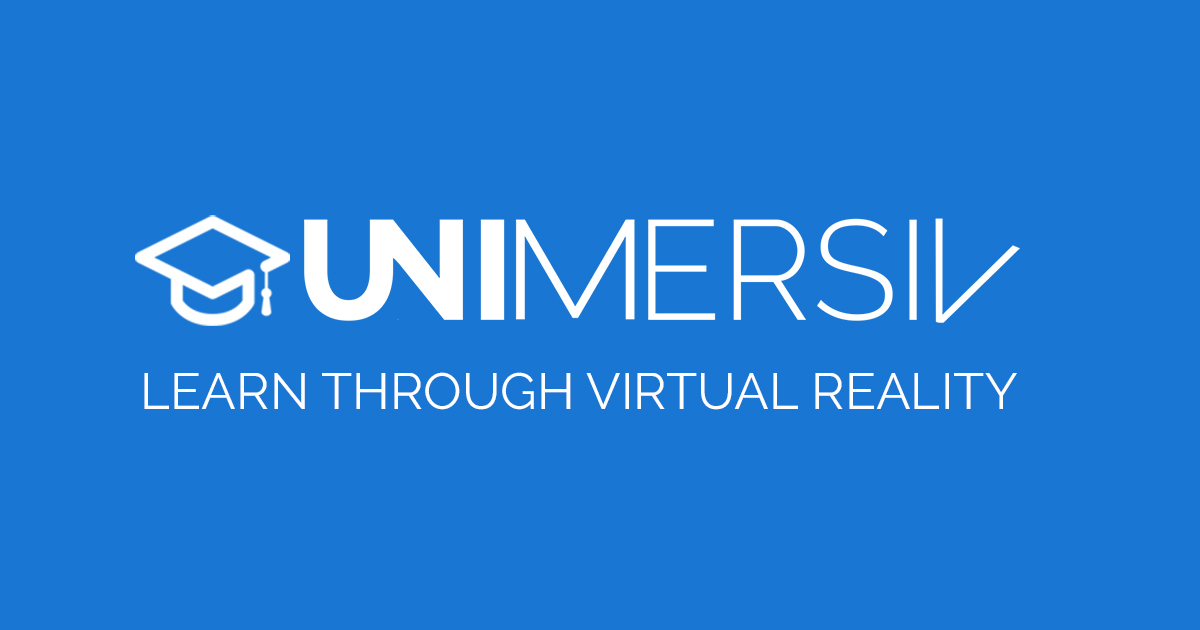 https://unimersiv.com/
Вторник, 2 февраля 20XX г.
Образец текста нижнего колонтитула
7
Социальные сети
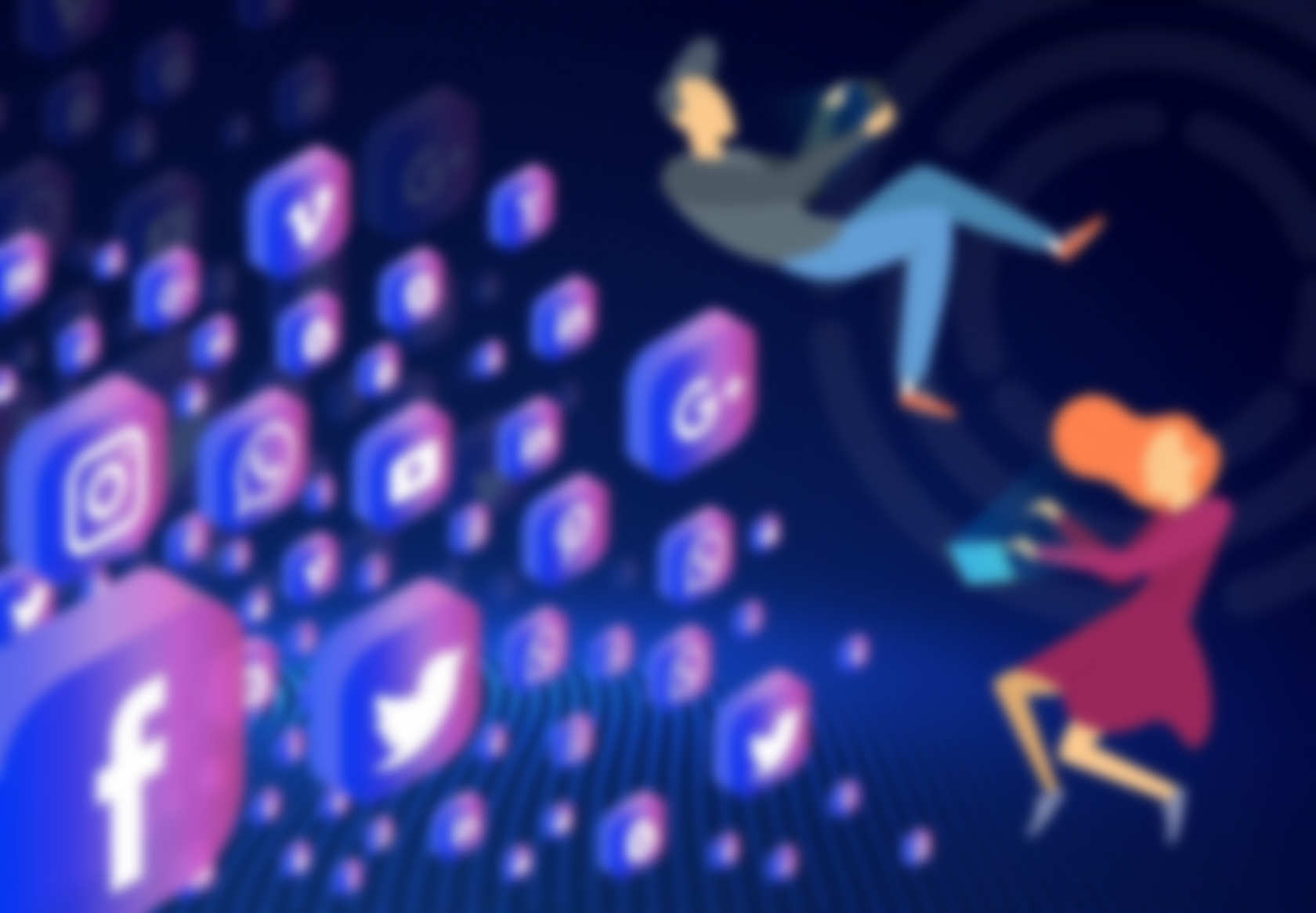 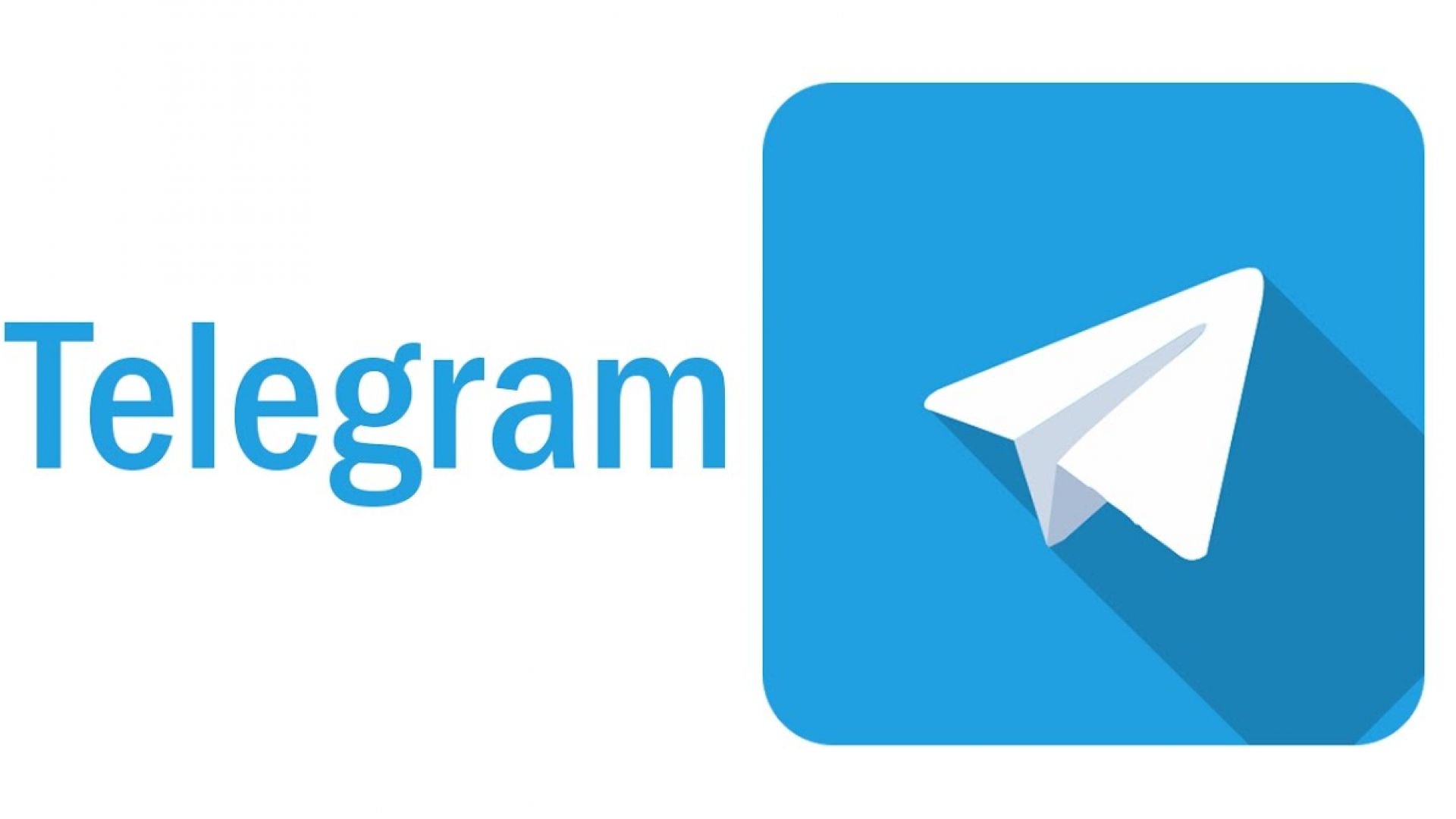 Учитель и ученики могут создать образовательные аккаунты в социальных сетях (например, Instagram или Twitter) и публиковать посты, комментарии и истории на немецком языке, чтобы практиковать письменную коммуникацию
Использование социальных сетей как хранилище для сбора информации
Ученики могут исследовать аккаунты немецких пользователей социальных сетей и узнавать больше о немецкой культуре и обычаях
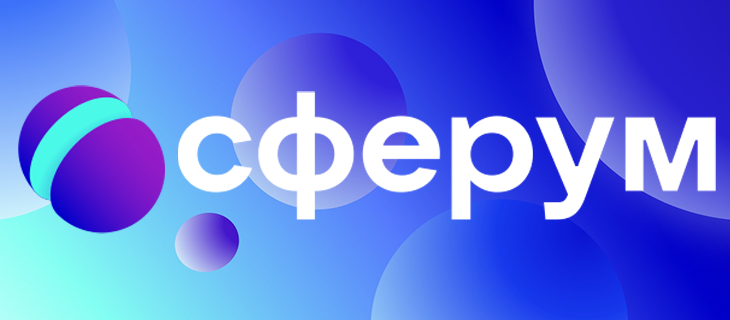 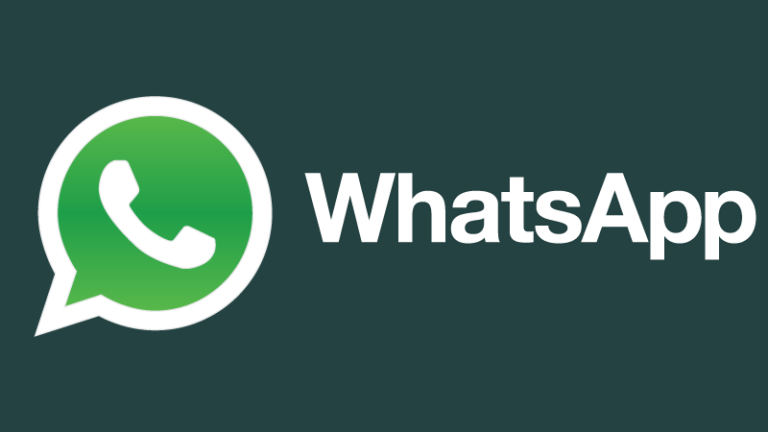 8
Онлайн-ресурсы
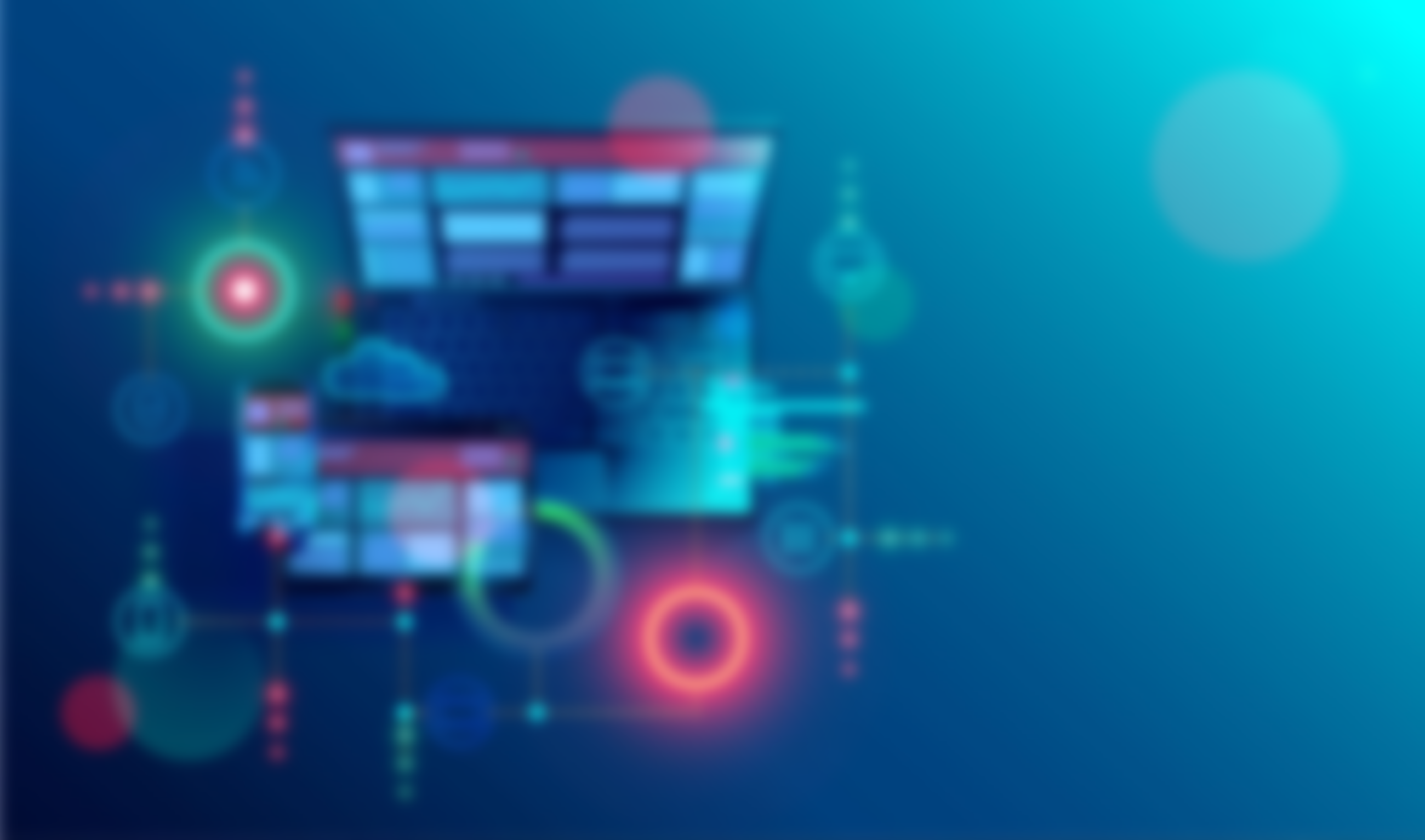 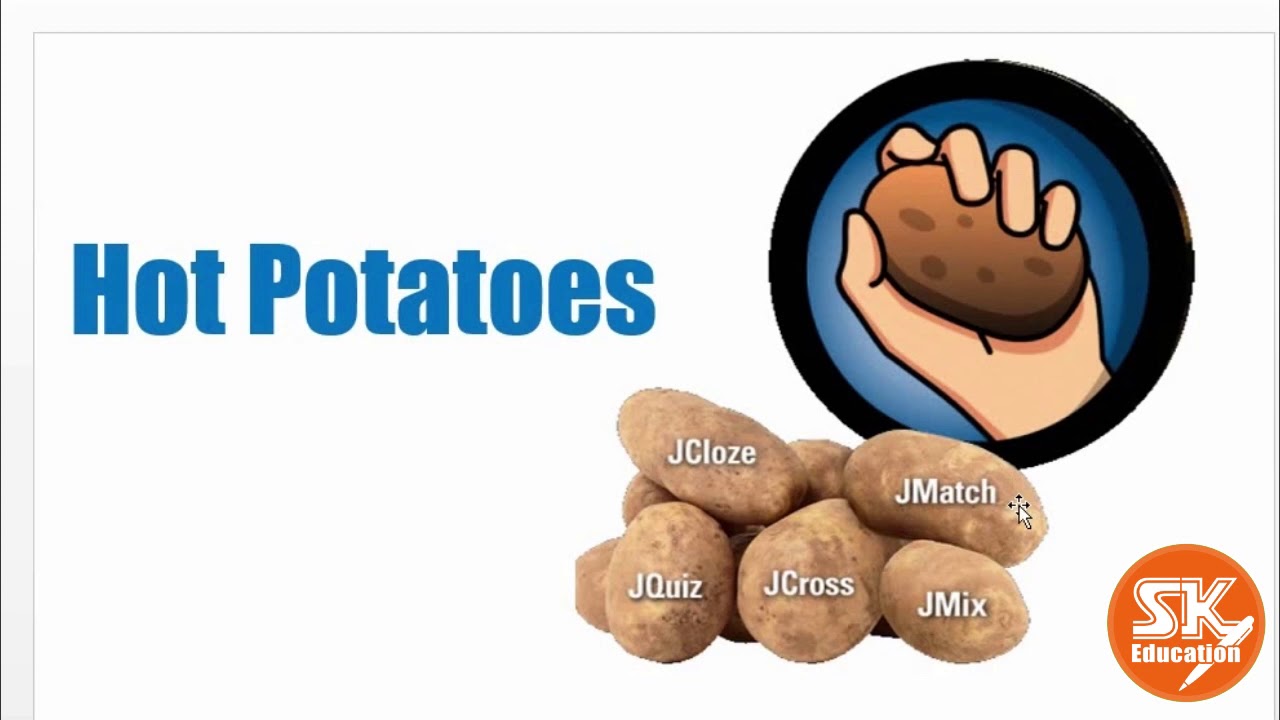 Использование онлайн-ресурсов для изучения грамматики и словарного запаса

Помогают оценивать письменные работы учеников на немецком языке и предоставлять обратную связь, что позволяет учителям сосредотачиваться на более глубоких аспектах обучения

могут анализировать индивидуальные потребности и уровень знаний каждого ученика и предлагать персонализированные уроки и задания

Составление упражнений по типу кроссвордов, соответствий, восстановление последовательности, заполнение пропусков и т.д.
https://hotpot.uvic.ca/
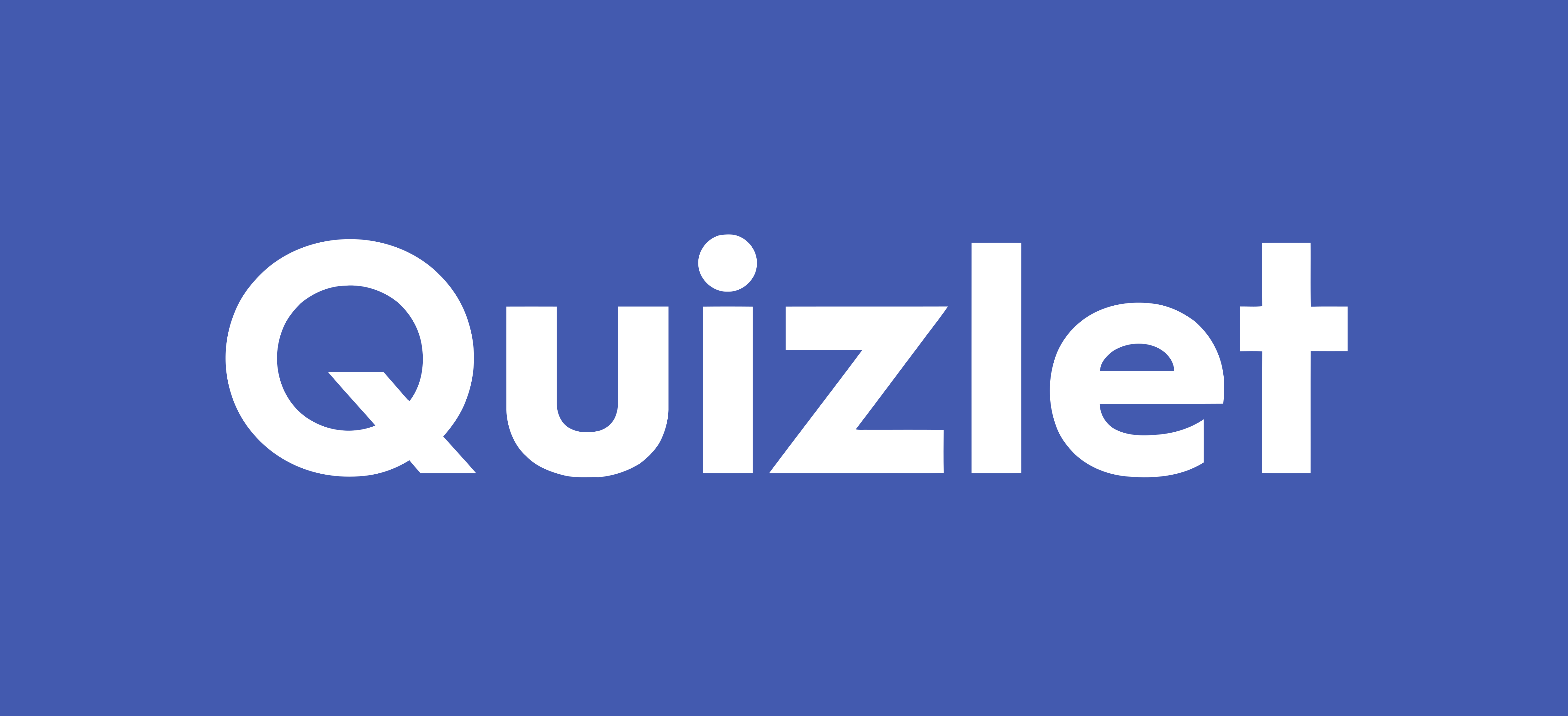 https://quizlet.com/ru
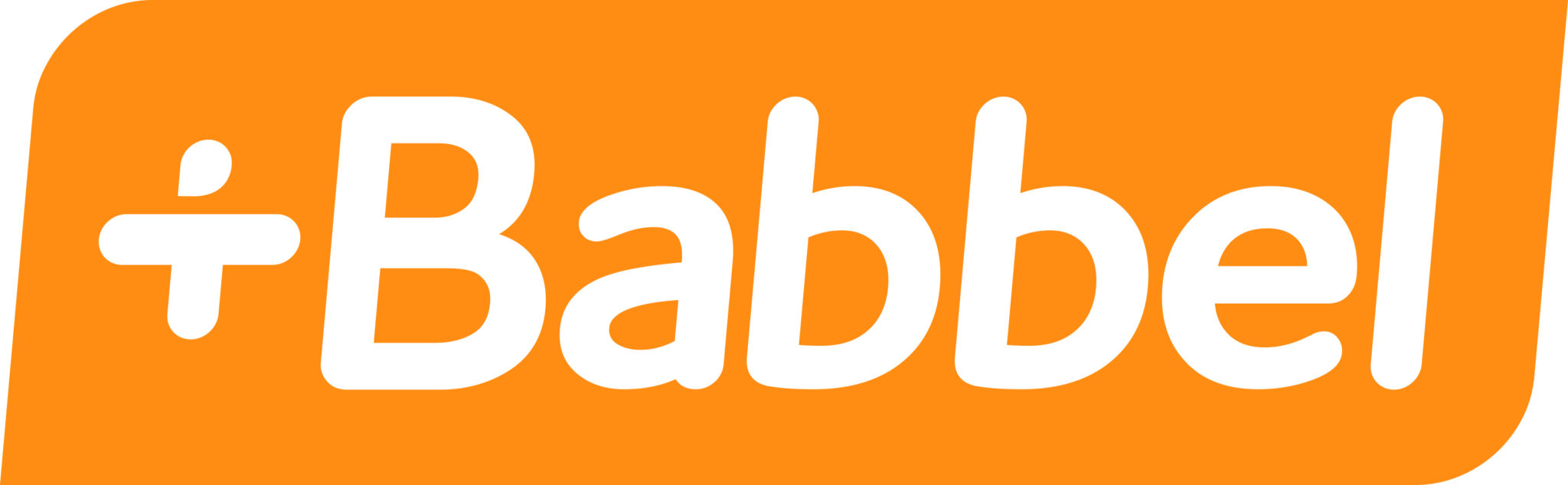 https://www.babbel.com/
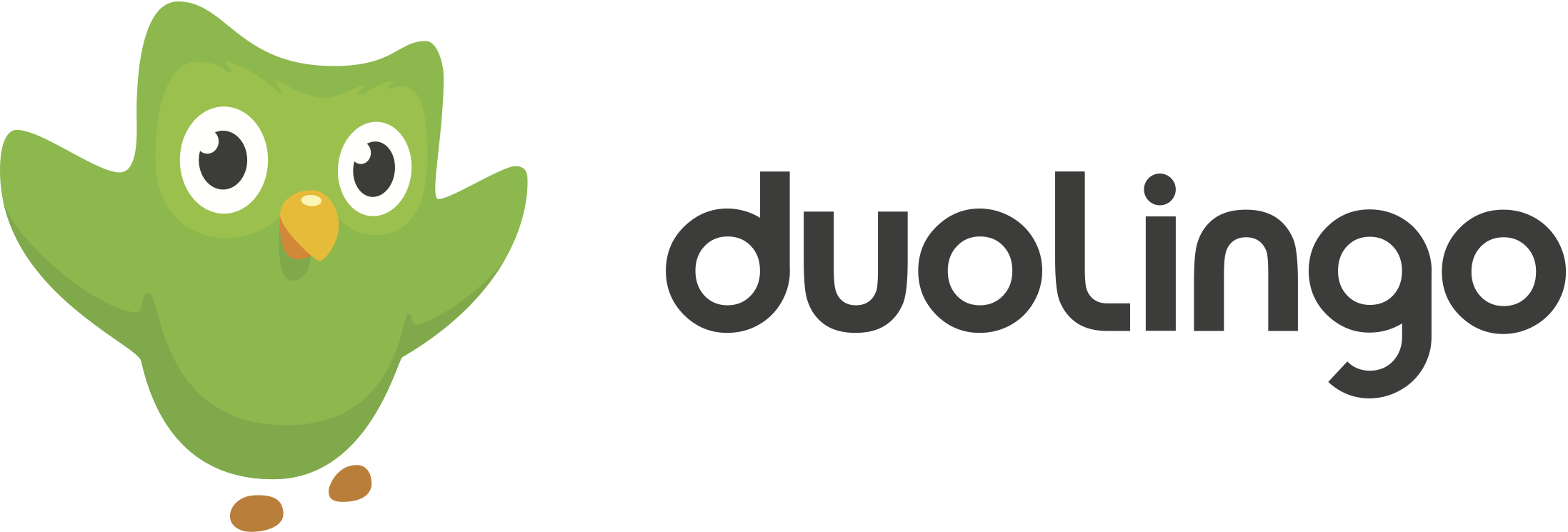 https://www.duolingo.com/
Вторник, 2 февраля 20XX г.
Образец текста нижнего колонтитула
9
Чат-боты
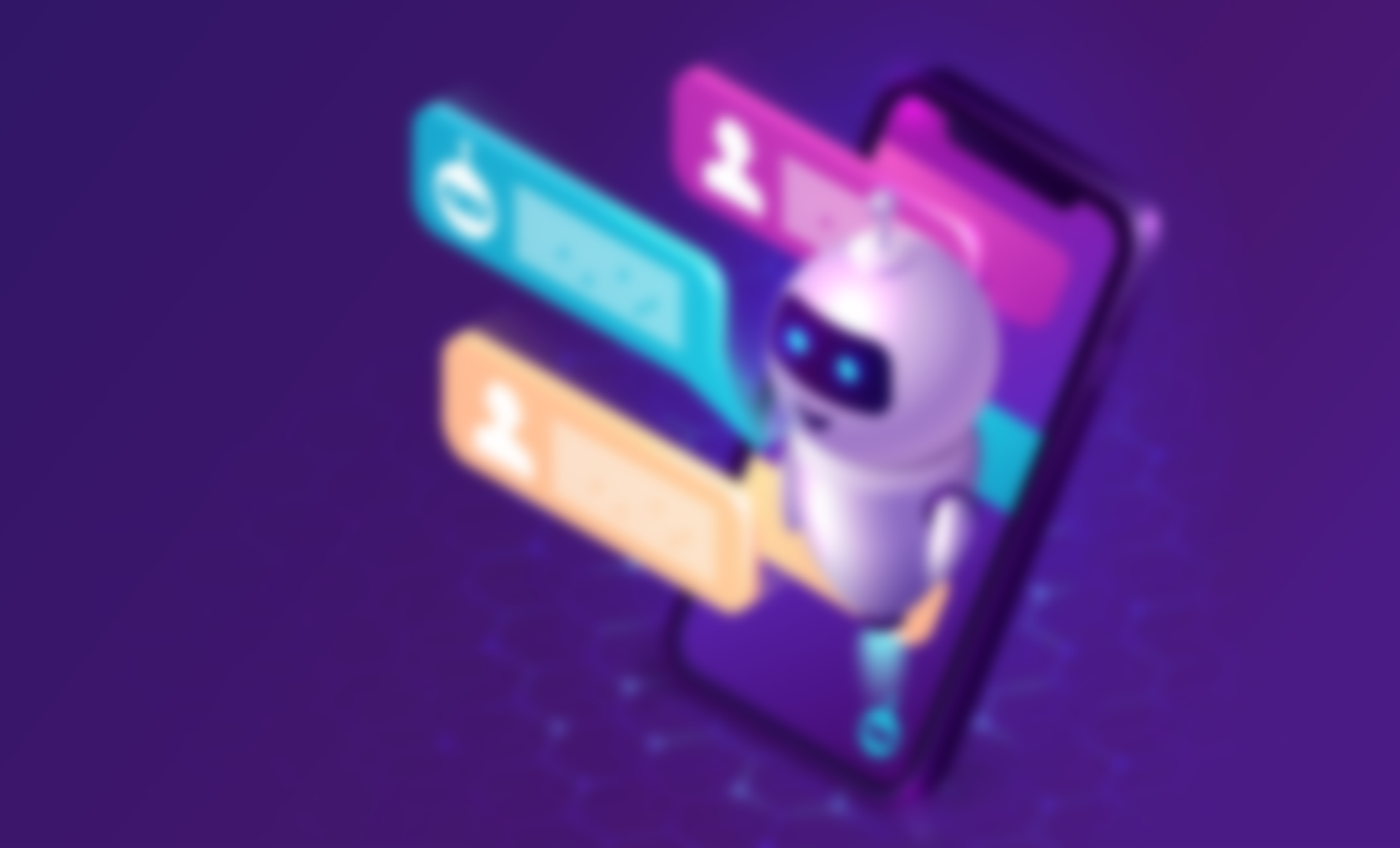 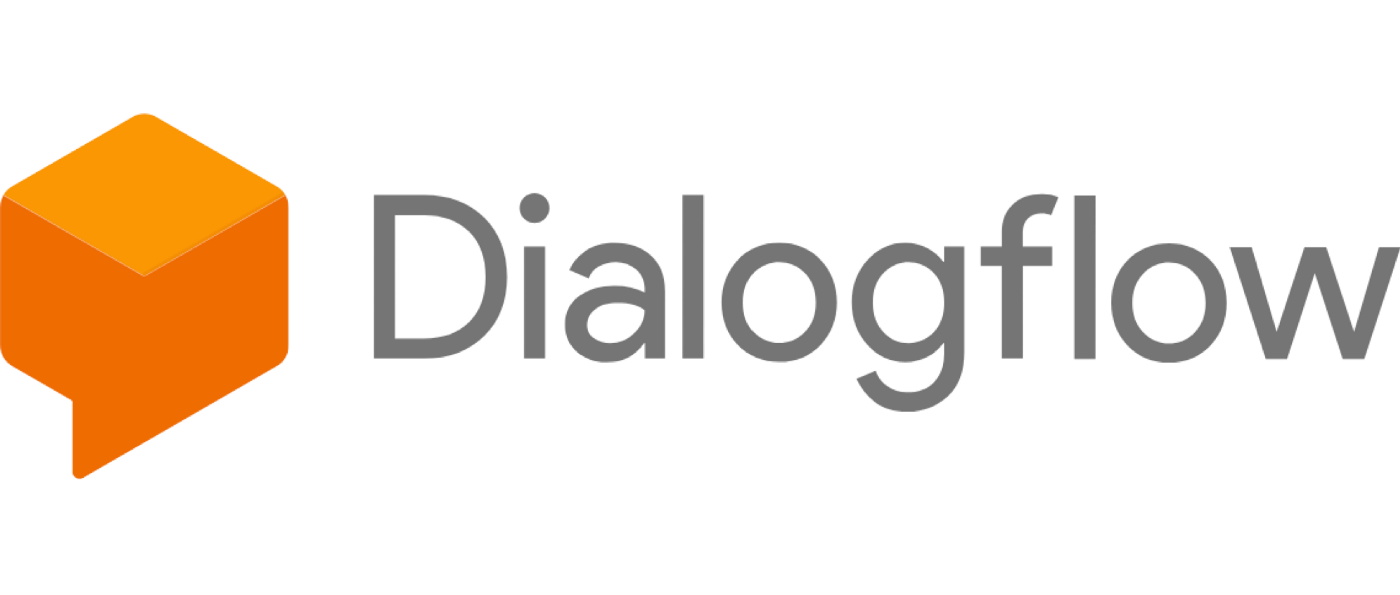 Чат-бот может предлагать ученикам новые слова или фразы на немецком языке и предоставлять им определения и примеры использования

Чат-бот может создавать сценарии для ролевых игр и диалогов на немецком языке, помогая ученикам развивать навыки общения

Могут отвечать на вопросы учеников и проводить диалоги на немецком языке в реальном времени

Чат-бот может задавать вопросы о грамматических правилах и предлагать упражнения для практики
https://dialogflow.cloud.google.com/
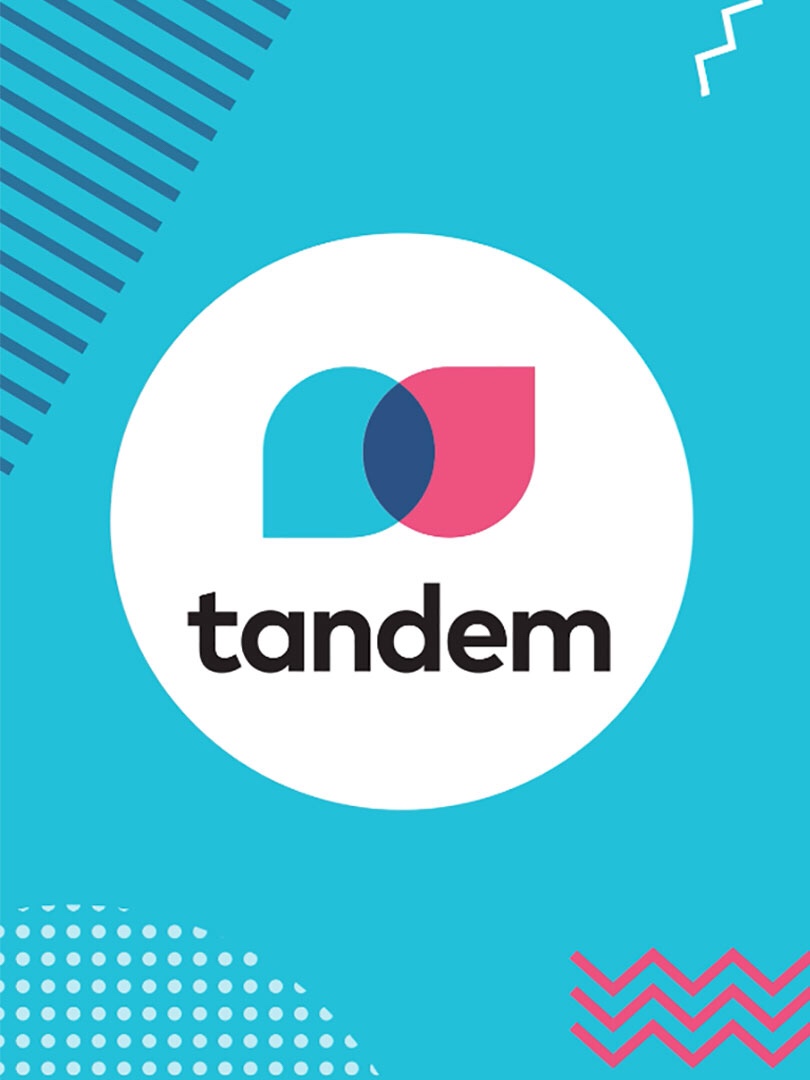 https://www.tandem.net/ru
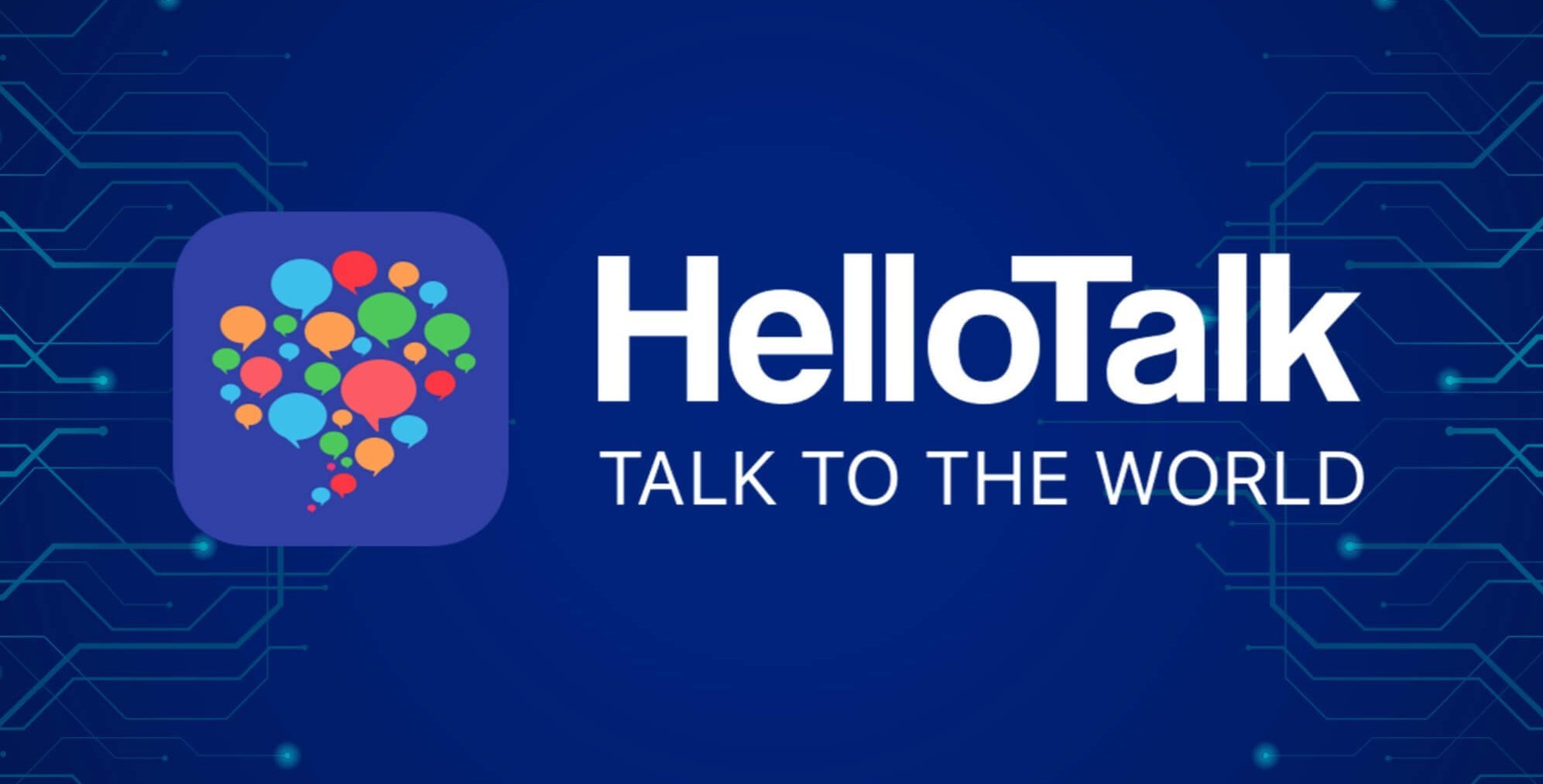 https://www.hellotalk.com/
Вторник, 2 февраля 20XX г.
Образец текста нижнего колонтитула
10
Недостатки использования ИКТ на уроках немецкого языка
Отвлекающие элементы
Зависимость
Ограничения взаимодействия в реальном мире
11
Любая достаточно развитая технология неотличима от волшебства.
Артур Чарльз Кларк
12
Спасибо за внимание
Ющенко Ольга Владимировна
МБОУ гимназия №2 им. М. Грачёва
13